Кружок «Кибердом»
Автор: Павлов Андрей Валерьевич, учитель информатики МБОУ «СОШ №11 имени Героя Советского Союза Ивана Андреевича Кабалина»
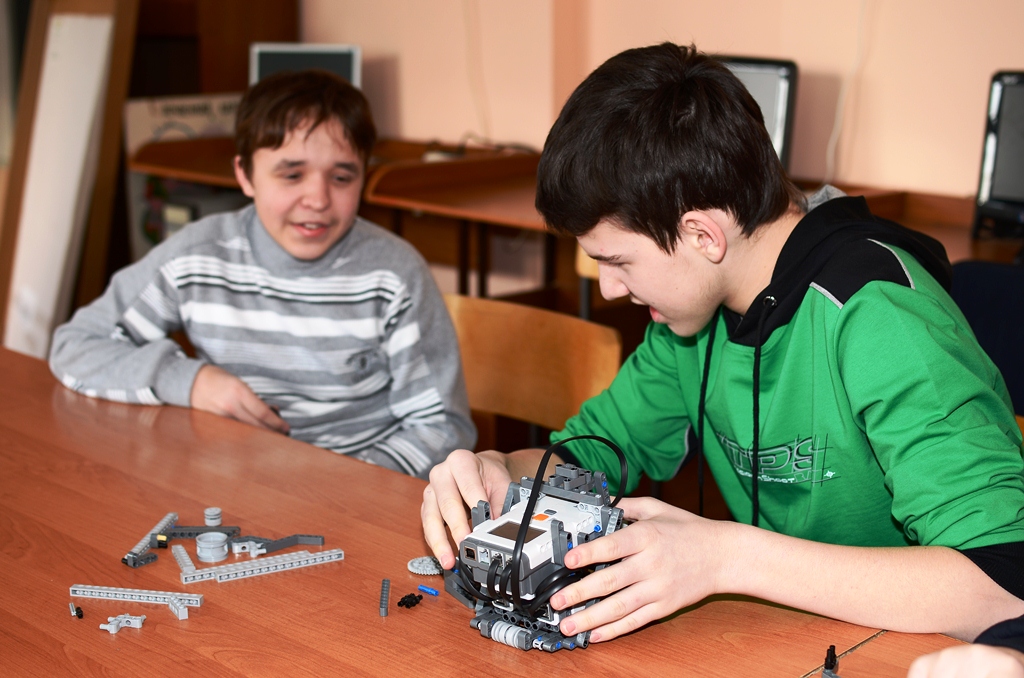 Цели и задачи КРУЖКА
Цели:
Развитие у учащихся логического мышления, инициативы, активности, самостоятельности в изучении физических явлений и математических процессов.
Активное включение в процесс самообразования и саморазвития. Обучение методам и приемам научного исследования и конструирования.
Использование данной программы, позволяет решать следующие задачи.

Задачи:
Повышение уровня знаний и эрудиции в интересующих областях науки физике, математике и робототехнике;
Активное включение учащихся школы в процесс самообразования и саморазвития;
Привитие вкуса к поисково-исследовательской деятельности;
Формирование исследовательских умений, практических навыков конструирования;
Выявление наиболее одарённых учащихся в области конструирования.
Тематическое поурочное планирование кружка Робототехники (17 часов)
На занятиях в профильном кружке робототехники ребята изучают дополнительные возможности роботов на основе конструкторов lego mindstorms NXT и EV3
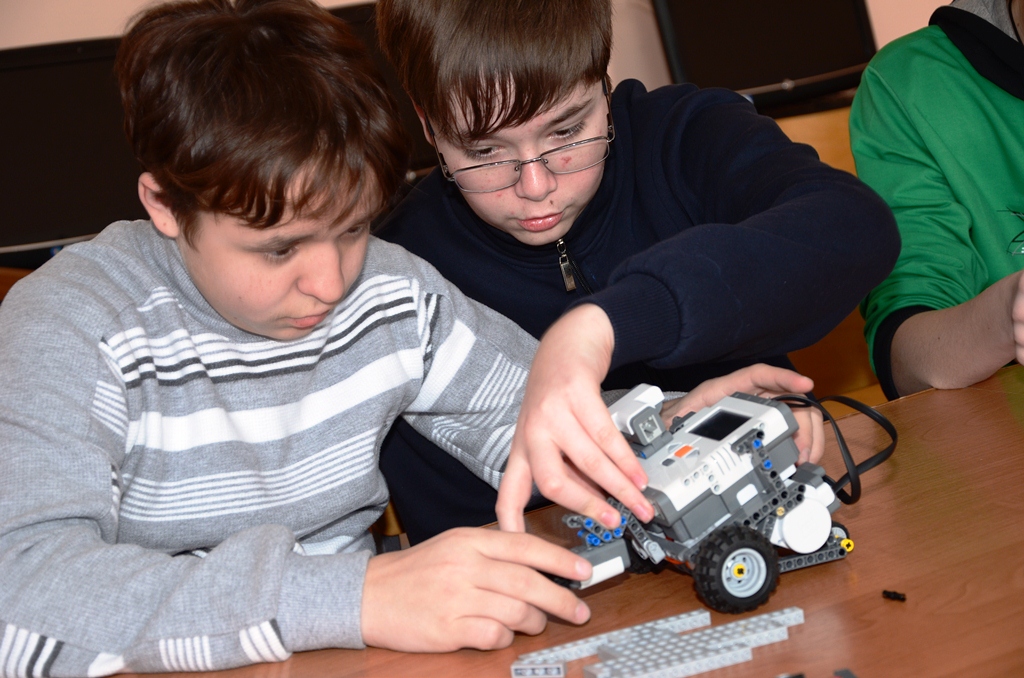 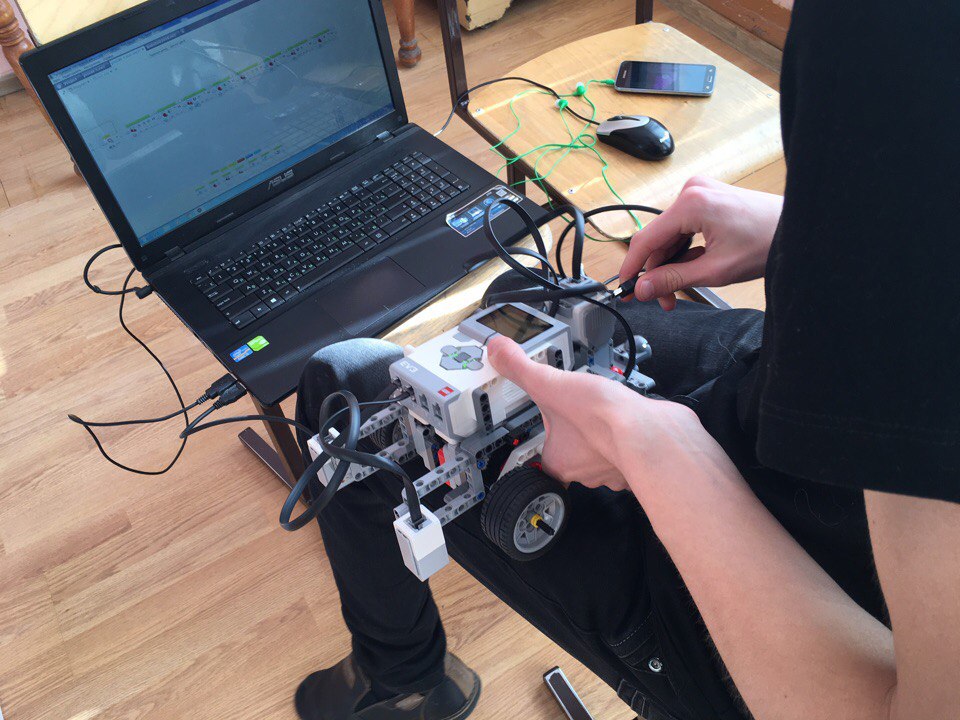 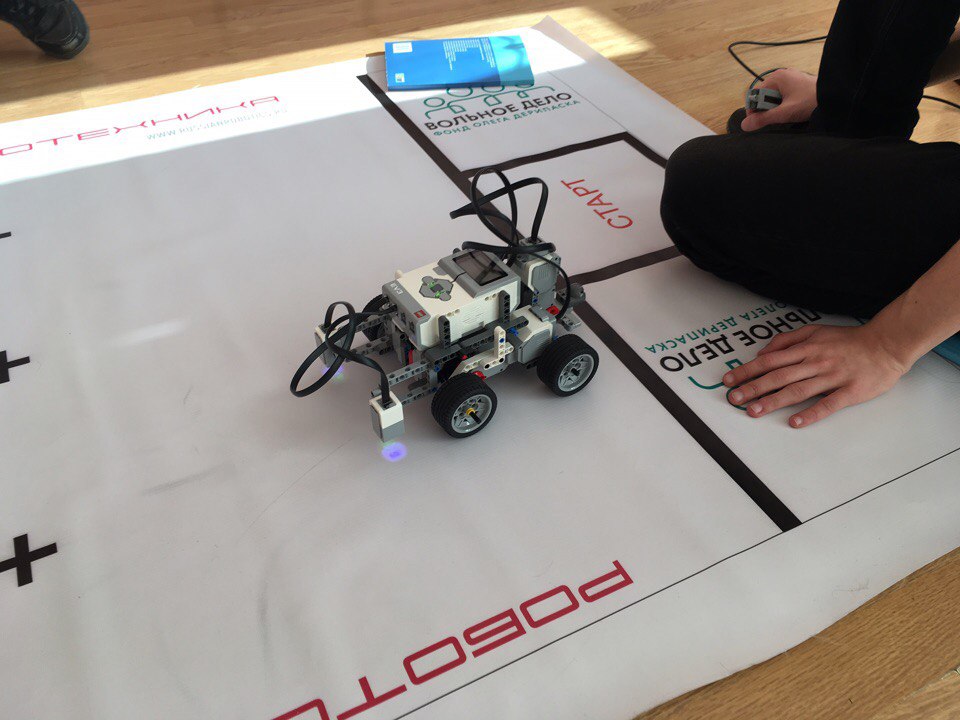 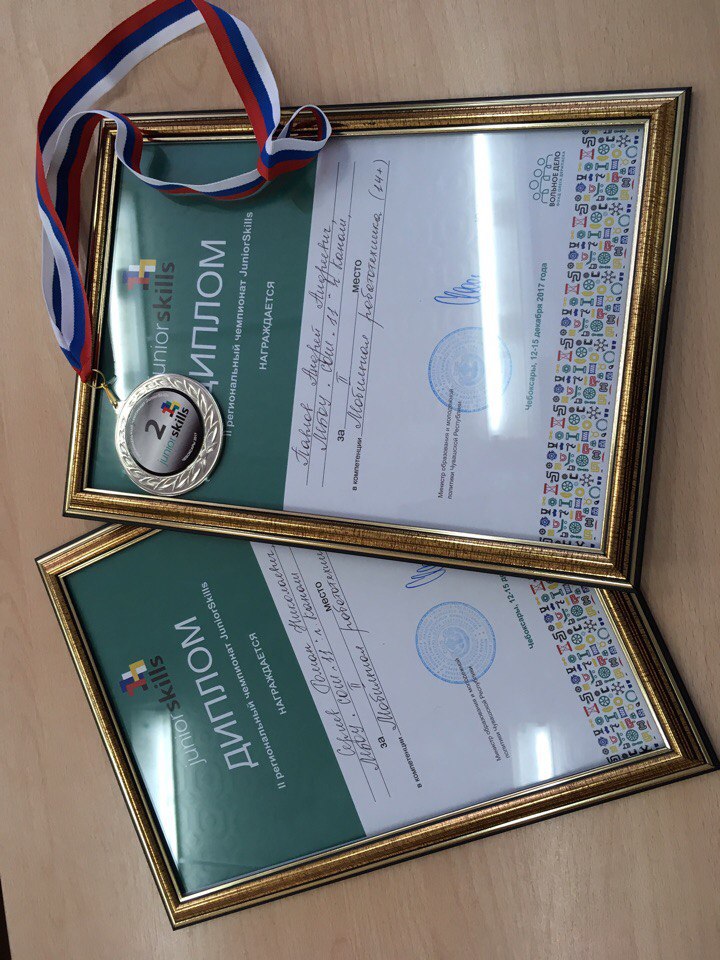 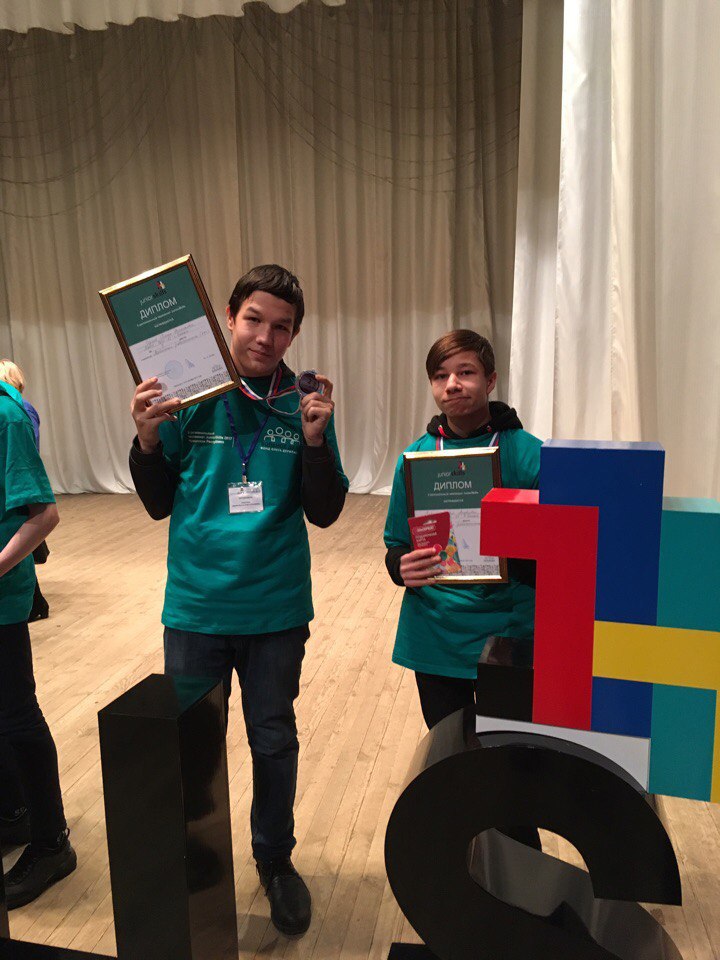 II МЕСТО НА ЧЕМПИОНАТЕ JUNIORSKILLS ПО КОМПЕТЕНЦИИ «МОБИЛЬНАЯ РОБОТОТЕХНИКА», 2017 ГОД
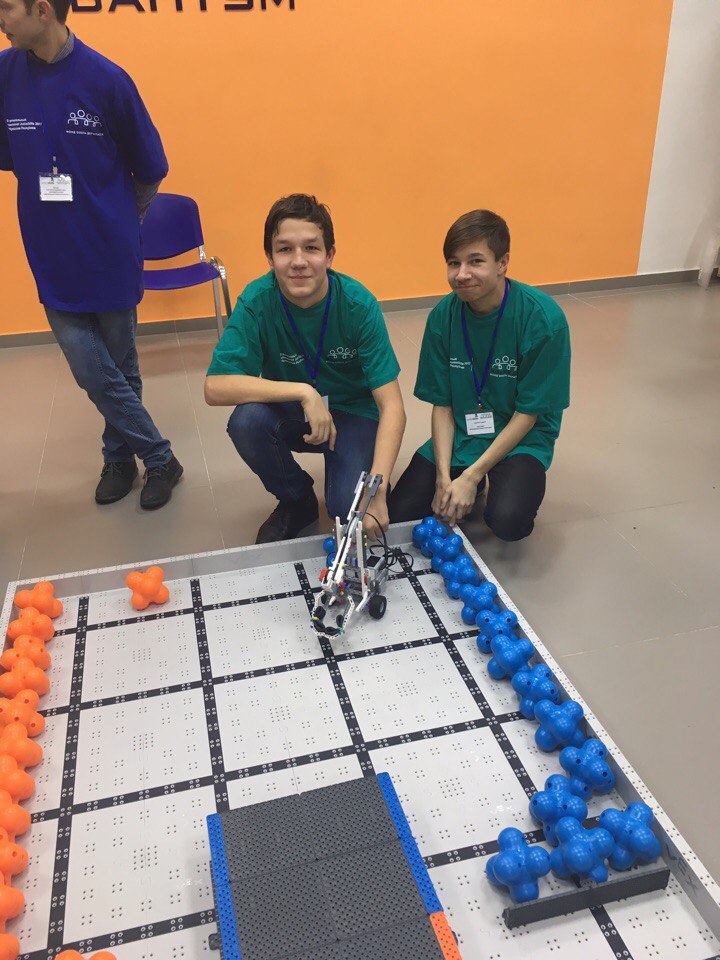 Команда школы № 11, в составе Романова Семена и Фомина Никиты заняли 1 место на республиканском этапе Всероссийской Робототехнической олимпиады – 2017, в состязании «Природно-ориентированный туризм»
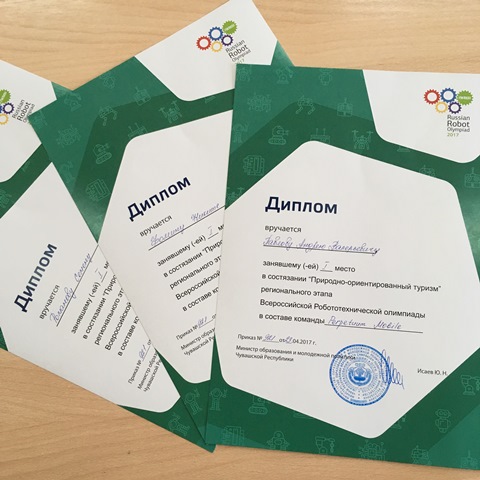 ПОДГОТОВКА НОВОГО ПОЛИГОНА ДЛЯ СОРЕВНОВАНИЙ
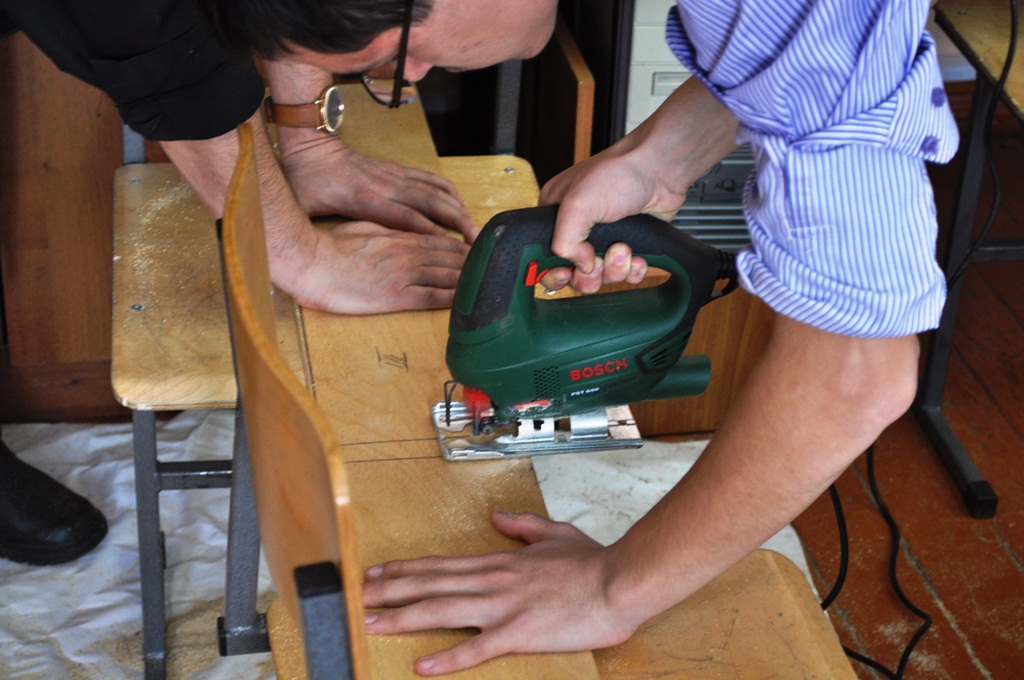 Среди форм организации учебных занятий в данном курсе выделяются
практикум;
урок-консультация;
урок ролевая игра;
урок-соревнование;
выставка;
урок проверки и коррекции знаний и умений.
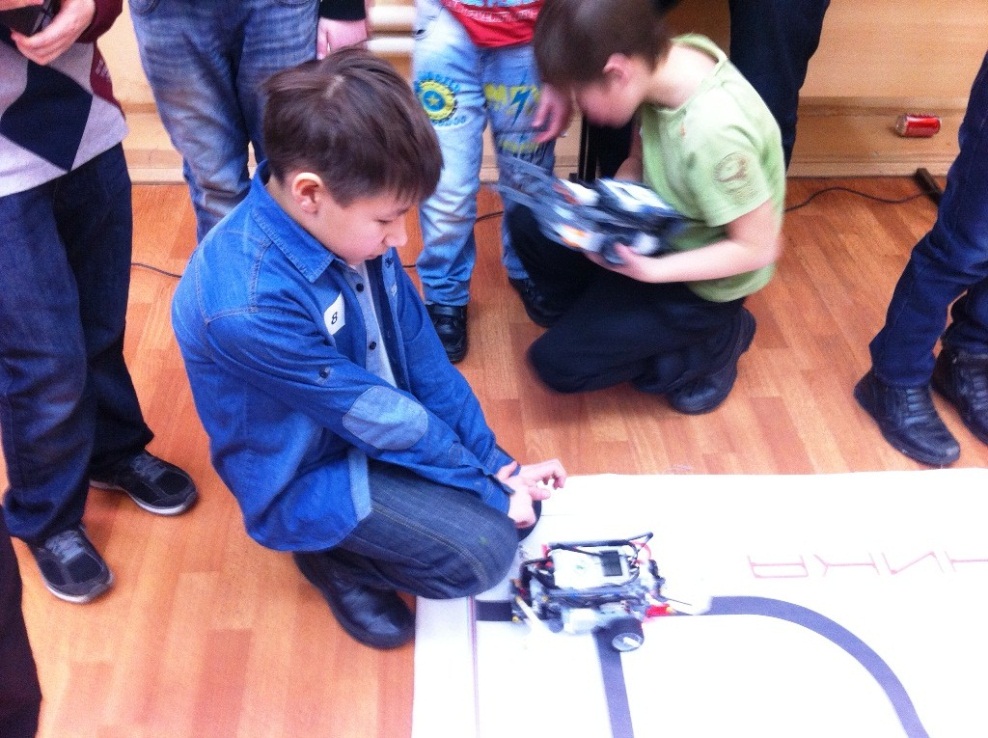 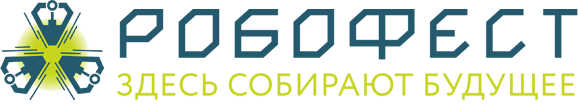 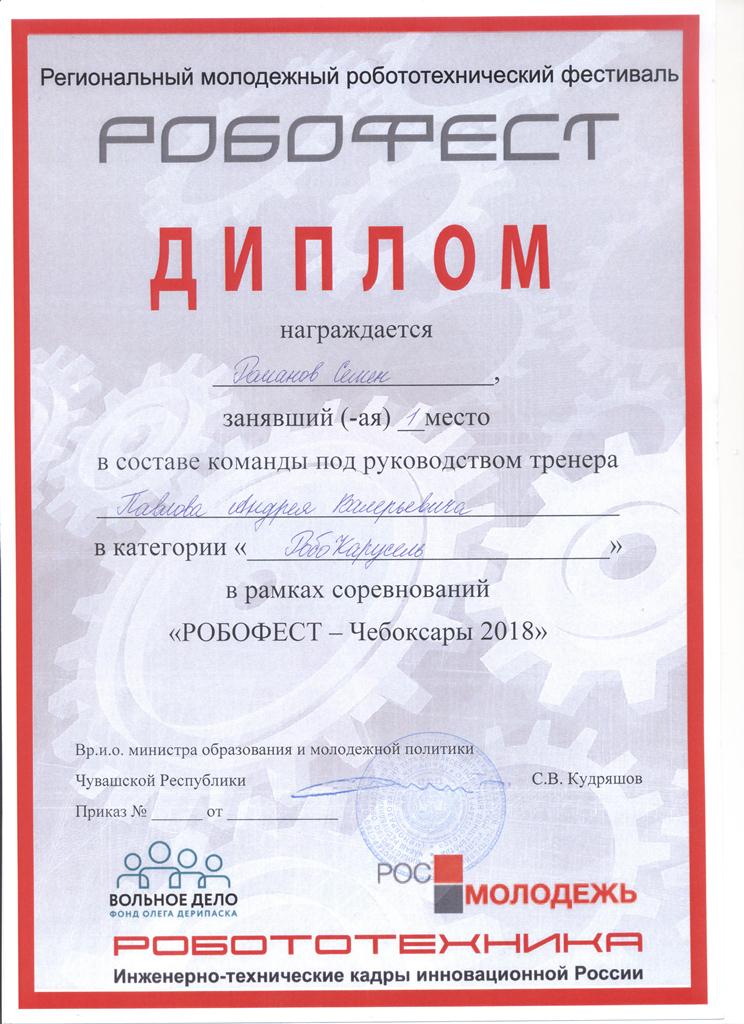 Обучающиеся школы № 11 заняли 1 место в региональном этапе Всероссийского робототехнического фестиваля «РобоФест-2018». В марте 2018 года они примут участие в практическом туре заключительного этапа, который пройдёт в Москве.